Nelson-Siegel-Svensson model: application for Swedish government bonds
MMA 708 - Analytical Finance II
Teacher:  Jan Roman
 
He Bo
Ashot Khalatyan
Omogunloye Oluwasanmi
Introduction
We attempt to calculate term structure of Swedish government bonds using Nelson-Siegel-Svensson model. 

Excel/VBA was used to minimize squared difference between actual bond price and model price calculated with Nelson-Siegel-Svensson model.
Nelson-Siegel model for the forward curve:
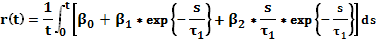 If we change the variables:
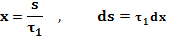 We get:


This implies the following spot rate formula:
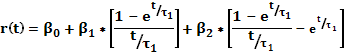 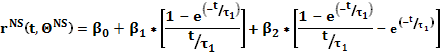 Where                                         are constants to be estimated
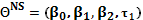 Nelson-Siegel model Extension
Nelson-Siegel model was extended by Svensson (1994):
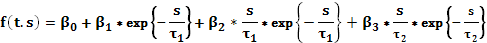 Deducting  the basic Nelson-Siegel model, we get
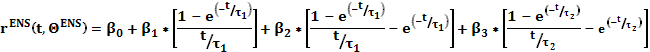 Where                                                    are constants to be 
estimated.
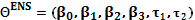 Application in Excel/VBA
With the theory above we collected data from nasdaqomxnordic.com  and used Excel Solver and VBA to get the term structure. 

VBA codes “P_nse” and “R_nse” where created to calculate bond price and rate using Nelson-Siegel-Svensson model
Excel calculations
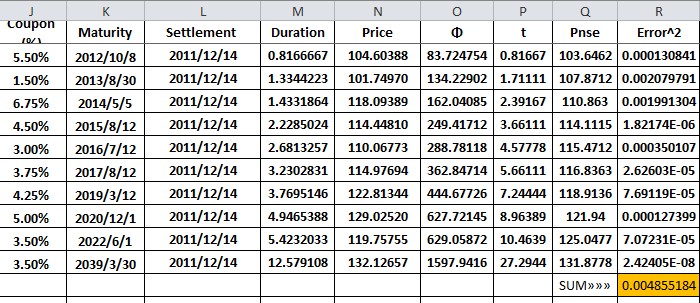 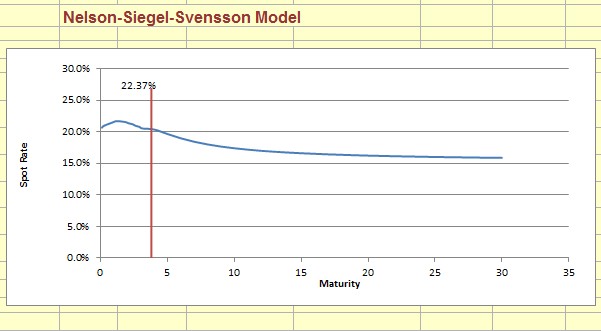